The Clinical Competency Committee
Dean Seehusen, MD, MPH
Associate Dean for Graduate Medical Education
Professor of Family Medicine
From the Resident Perspective
Higher quality and quantity of feedback
Performance is measured against a national set of standards (milestones)
Increases transparency of evaluations
More perspectives lessens the likelihood of a skewed evaluation
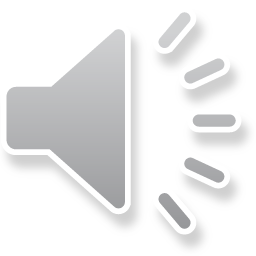 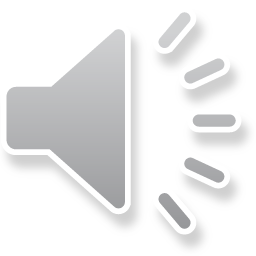 ACGME. Clinical Competency Committees 2nd Edition. Available at: https://www.acgme.org/Portals/0/ACGMEClinicalCompetencyCommitteeGuidebook.pdf
CCC Structure
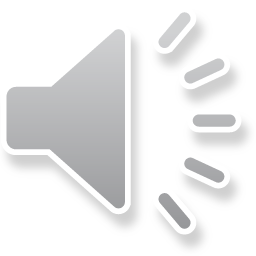 Minimal Requirements
The PD must appoint the CCC
Three faculty members
Written description of responsibilities
Advise the PD on resident progress, promotion, graduation, dismissal
Review of residents and prepare milestone evaluations semi-annually
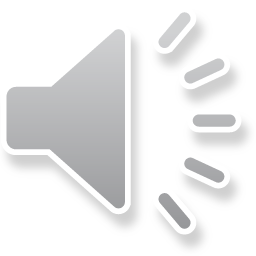 ACGME. Common Program Requirements.  Available online at: https://www.acgme.org/Portals/0/PFAssets/ProgramRequirements/CPRs_2017-07-01.pdf
Size and Constitution
The minimum is set (3) but the maximum is not set
A program may have more than 1 CCC; for instance based on PGY level or competencies
The literature suggests 5-7 members is ideal and more than 10 members becomes counterproductive
Diverse groups make better decisions
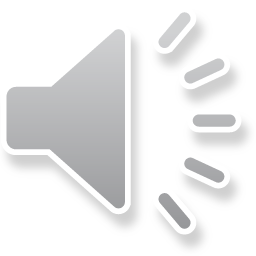 CCC Structural Options
Some specialties have additional rules (in anesthesia, for example, the PD cannot Chair the CCC)
Additional physician faculty can come from other programs
Other health professionals can be assigned if they have extensive contact with the residents
Chief residents that have graduated the core program can be assigned to the CCC
Program Coordinators may administratively attend the CCC; any input should only be provided through standard evaluation channels such as 360o evaluations
A “public member” is allowable
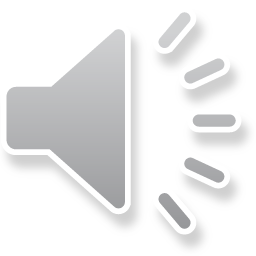 ACGME. Clinical Competency Committees 2nd Edition. Available at: https://www.acgme.org/Portals/0/ACGMEClinicalCompetencyCommitteeGuidebook.pdf
CCC Meetings
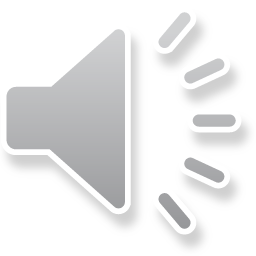 Preparing for CCC Meetings
The PD and CCC Chair, if different, should determine how the CCC will generally function
The Chair, should develop a shared mental model with the CCC members covering:
The milestones
The role of the CCC
The CCC process for that program
Create a map, or matrix, showing where each milestone is taught and evaluated in the program’s curriculum 
Make note of “gaps” discovered in the map
Note tools that do not seem to add much to the evaluation process
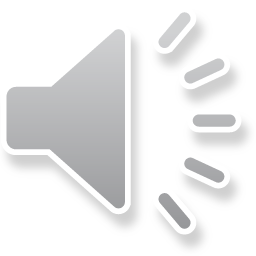 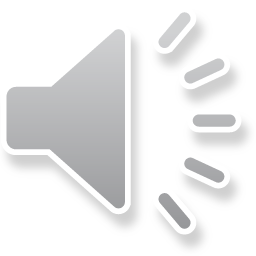 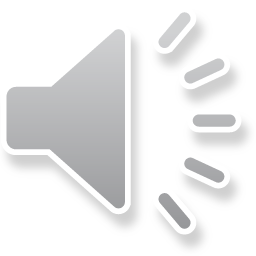 Two Mapping Examples
ICU rotation evaluation by faculty
Clinic rotation evaluation by faculty
IM Milestone ICS1: Communicates effectively with patients and caregivers.
IM Milestone PC1: Gathers and synthesizes essential and accurate information to define each patient’s clinical problem(s).
ICU rotation evaluation by faculty
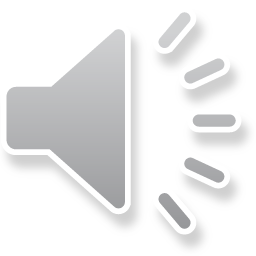 OSCE
Mini-CEX
Ward rotation evaluation by faculty